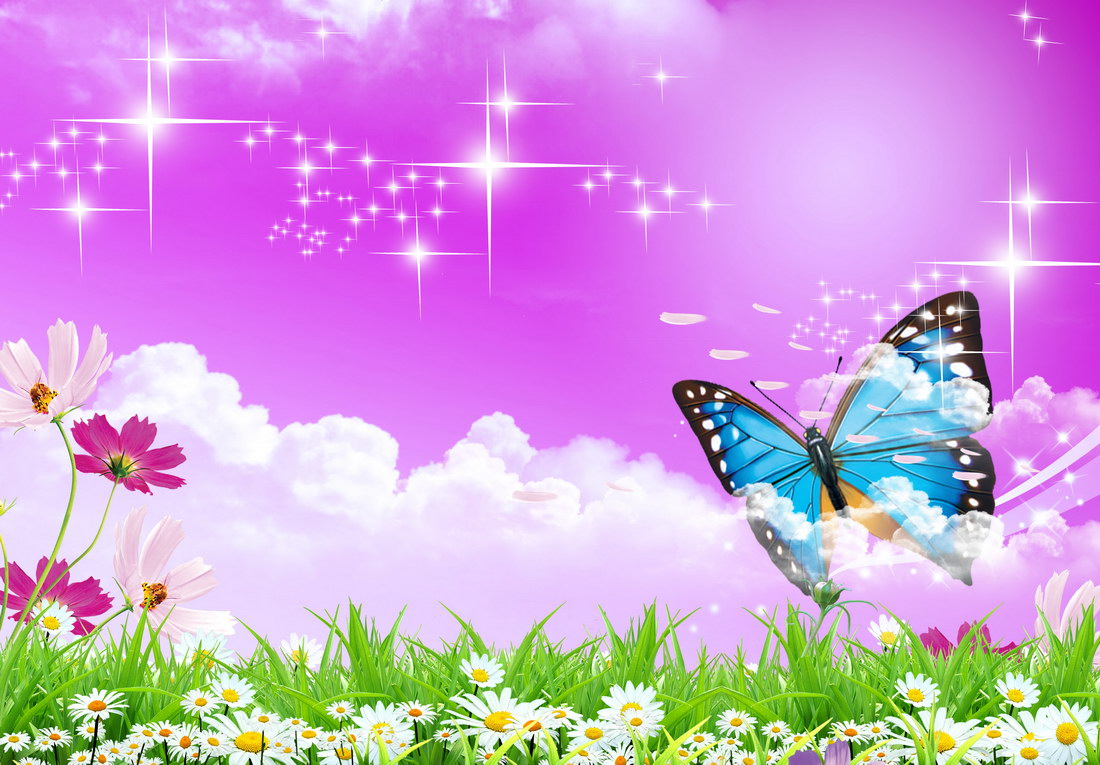 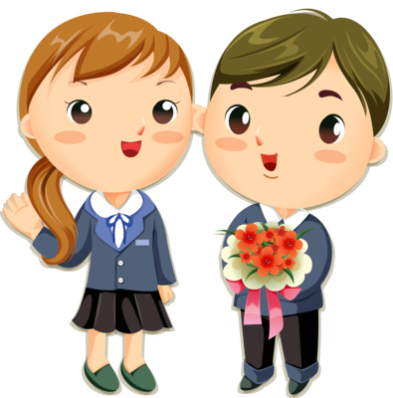 учимся вежливости
Презентация по внеурочной деятельности
 «Детская риторика» 
2 класс
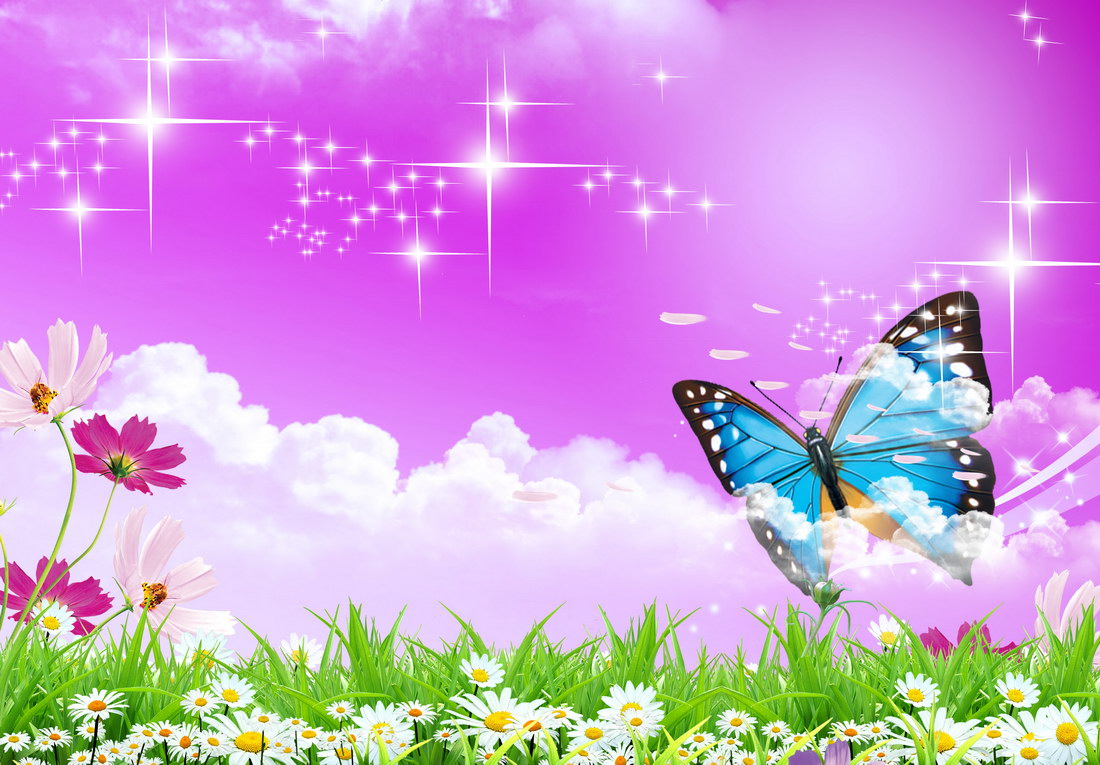 Основные вопросы:
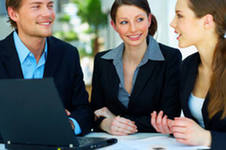 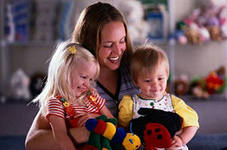 Для чего люди общаются?
Какого человека называют общительным?
Какие формы общения есть у людей?
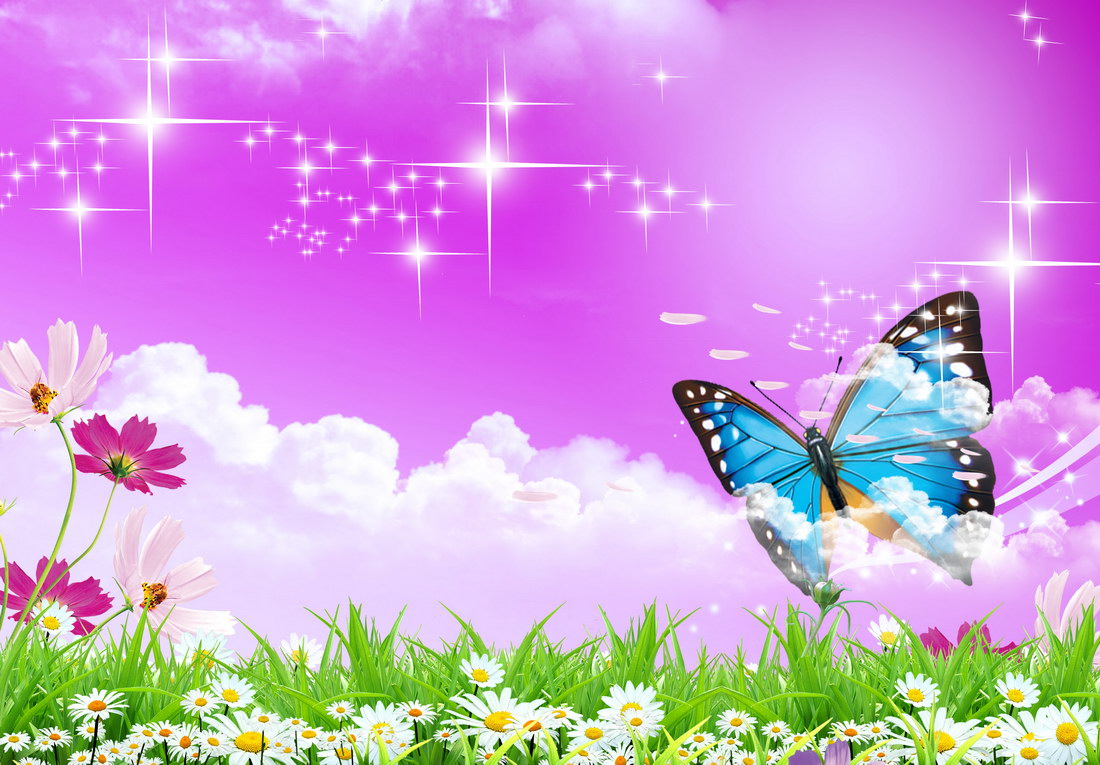 Знаете ли вы правила культурного поведения?
Вокруг тебя много разных людей. Это твои родители, учителя, одноклассники, друзья, с которыми ты проводишь свое свободное время.
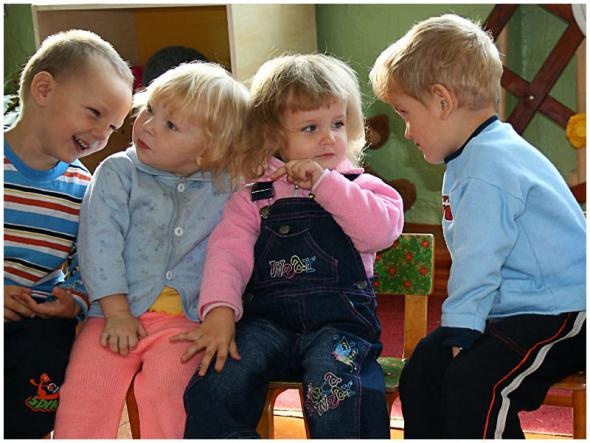 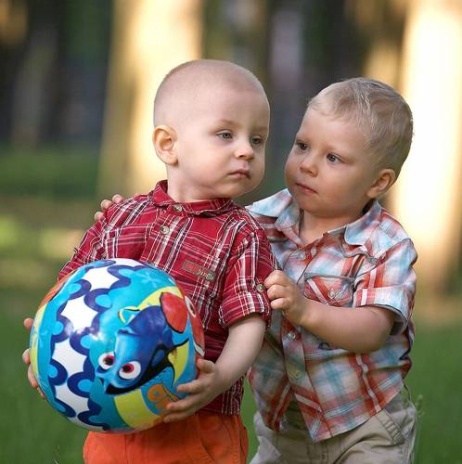 Умеешь ли ты вежливо  общаться с ними?
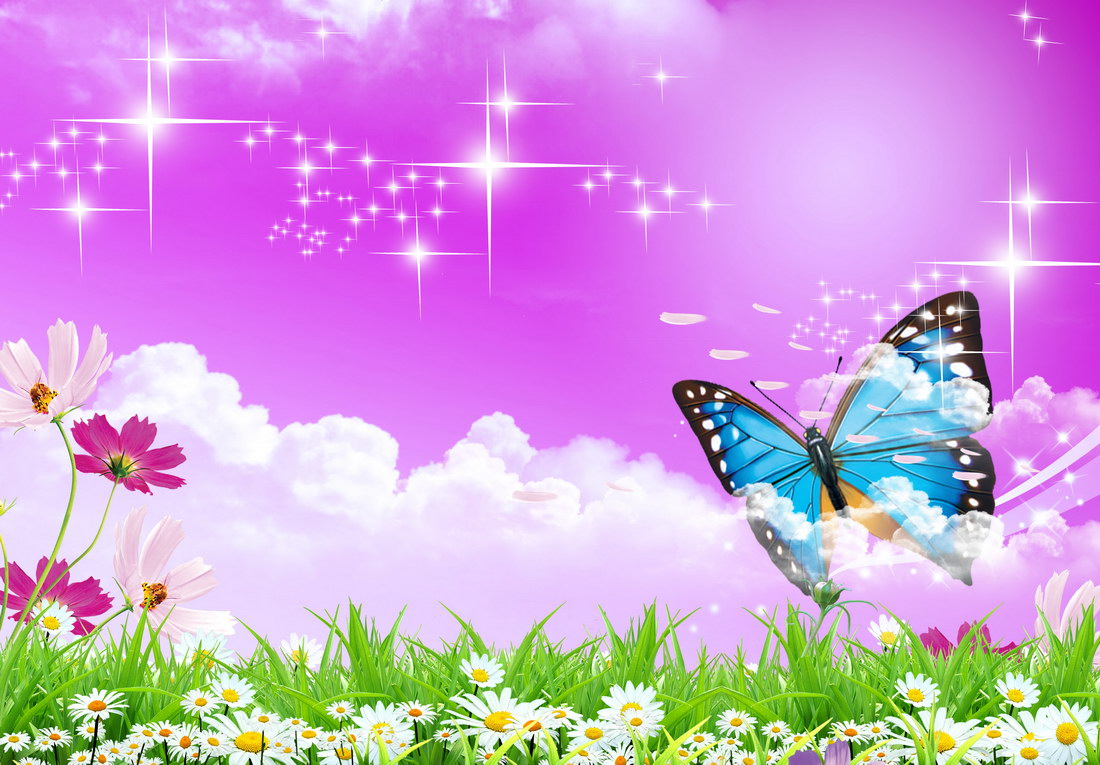 ВЕЖЛИВЫЕ СЛОВА
Здравствуйте – приветствие при встрече и одновременное пожелание быть здоровым (мы желаем вам здоровья).
Пожалуйста – выражает вежливое обращение, просьбу, согласие, ответ на благодарность.
Извините – попросить прощение.
Спасибо – выражение благодарности.
До свидания – приветствие при прощании.
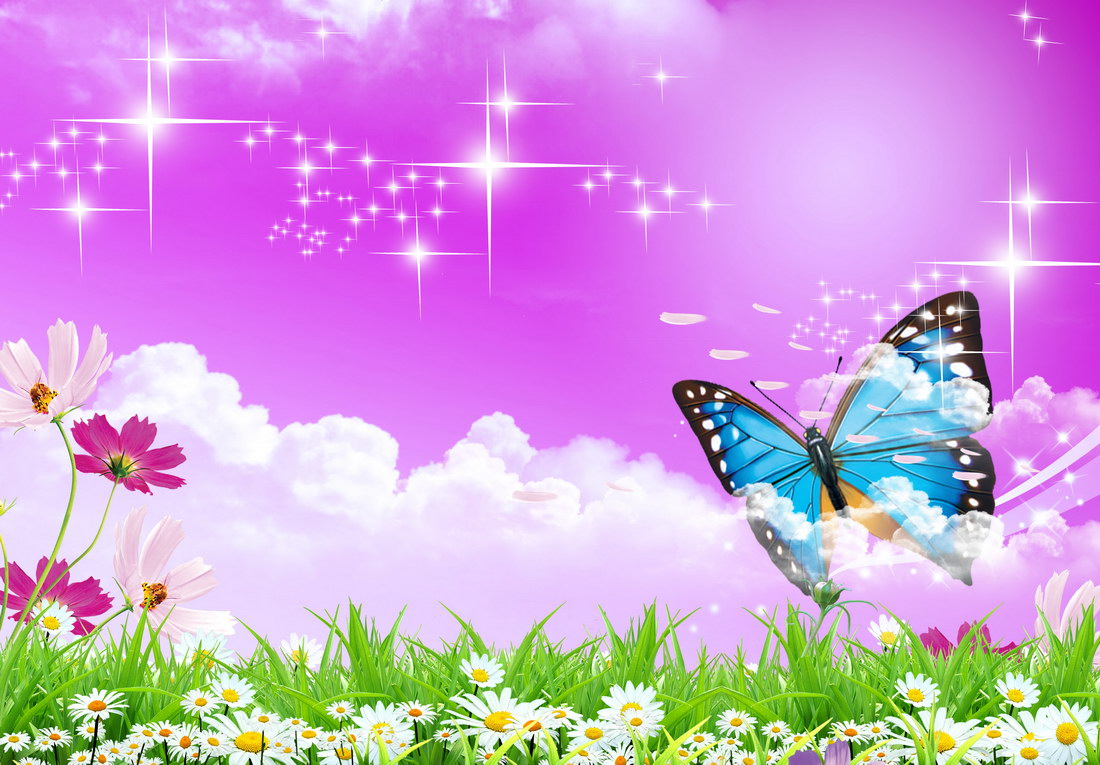 Тебе приходится общаться с просьбой и к незнакомым людям: к продавцу и кассиру в магазине, к водителю и пассажирам в транспорте.
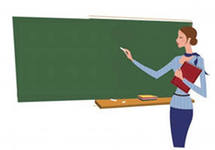 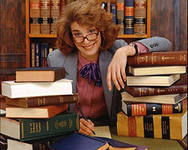 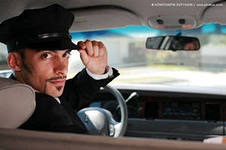 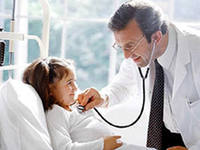 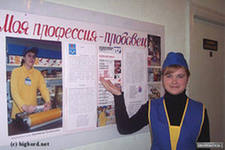 Знаешь ли ты, как правильно обращаться к ним с просьбой?
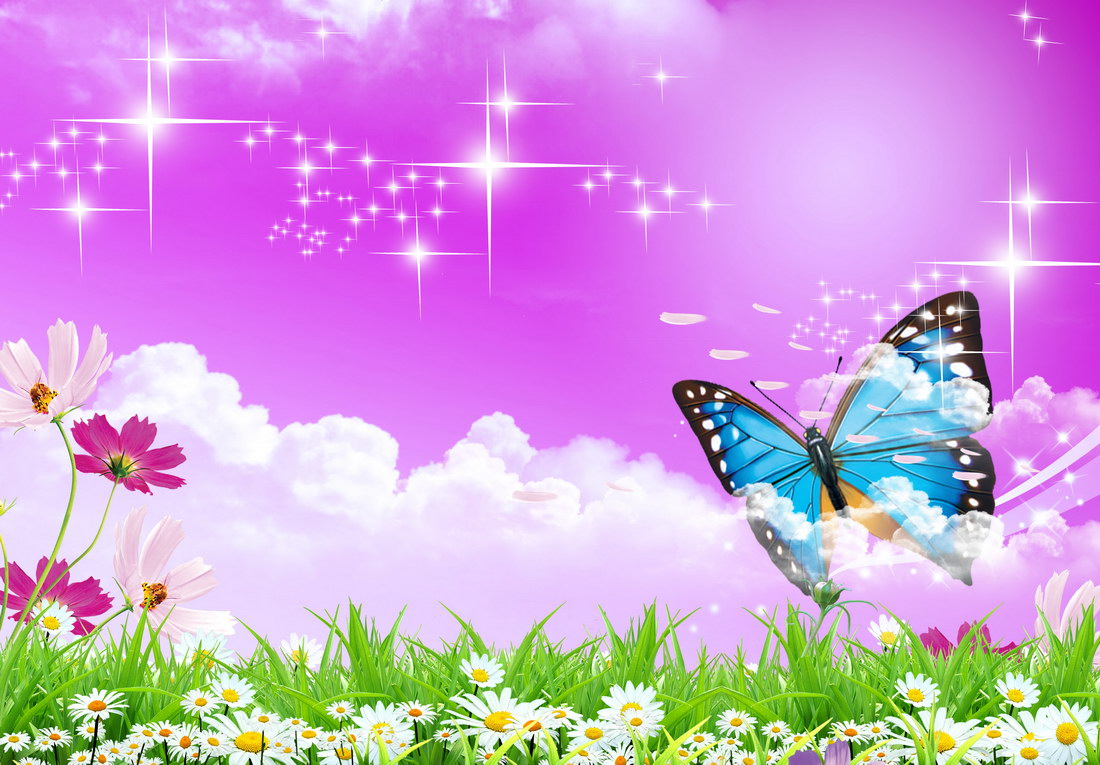 О чем надо помнить, обращаясь к служащим школы: секретарю,  завхозу, охраннику, буфетчице?
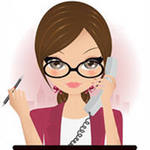 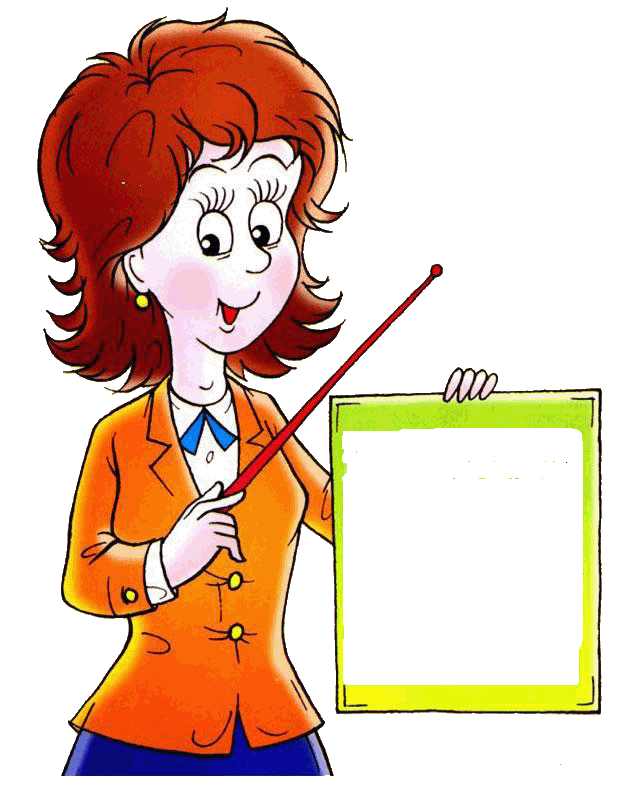 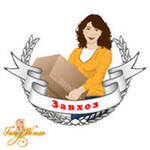 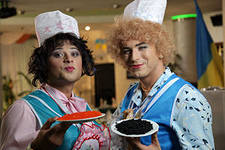 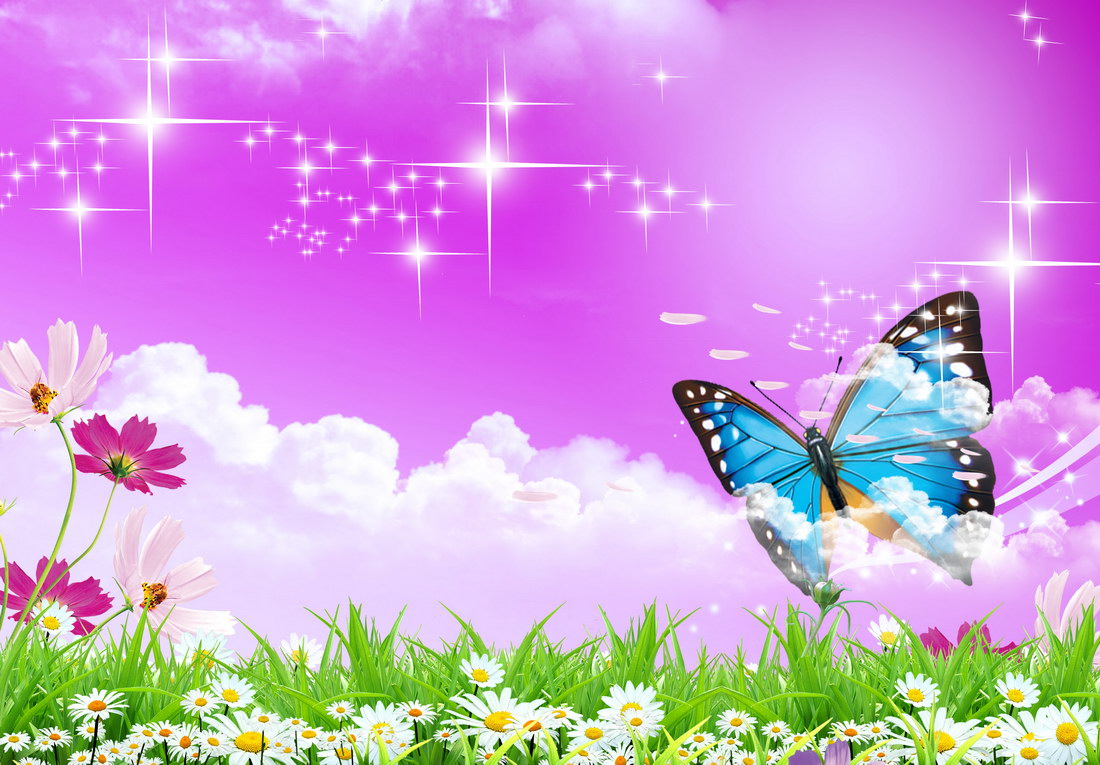 Как надо поступать вежливому человеку.
Мальчик крикнул прохожему:
- Скажите, сколько сейчас часов?
Обращаясь к прохожему мальчик сделал три ошибки. Какие?
Два мальчика столкнулись в дверях и никак не могли разойтись. Кто должен уступить, если первому мальчику восемь лет, а второму – одиннадцать?
Девочка возмущенно жаловалась маме:
Во дворе мальчишка такой невежа – зовет меня Галькой!
Ты его как зовешь? – спросила мама.
 Я его вообще никак не зову. Я ему просто кричу: «Эй, ты!»
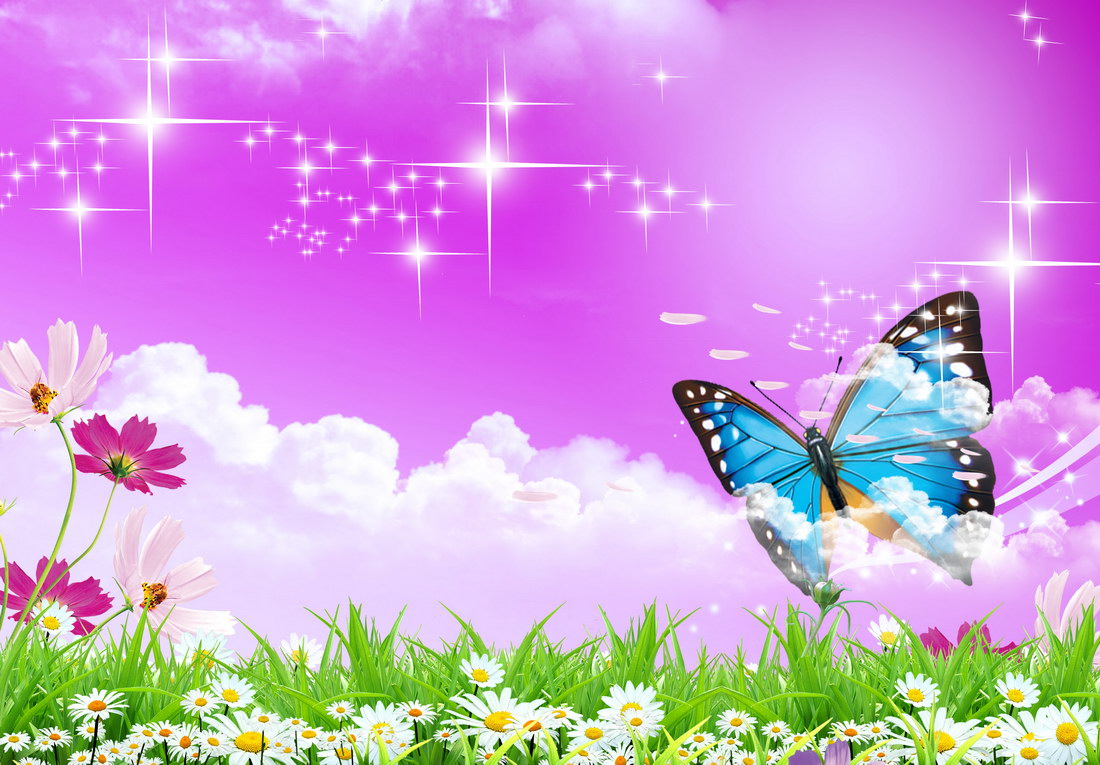 Составьте пословицы и поговорки. Объясните их значение.
Не торопись говорить,
Слово ранит и
Недоброе слово
Ласковым словом и
слово лечит.
лед растопишь.
больней огня жжет.
торопись слушать.
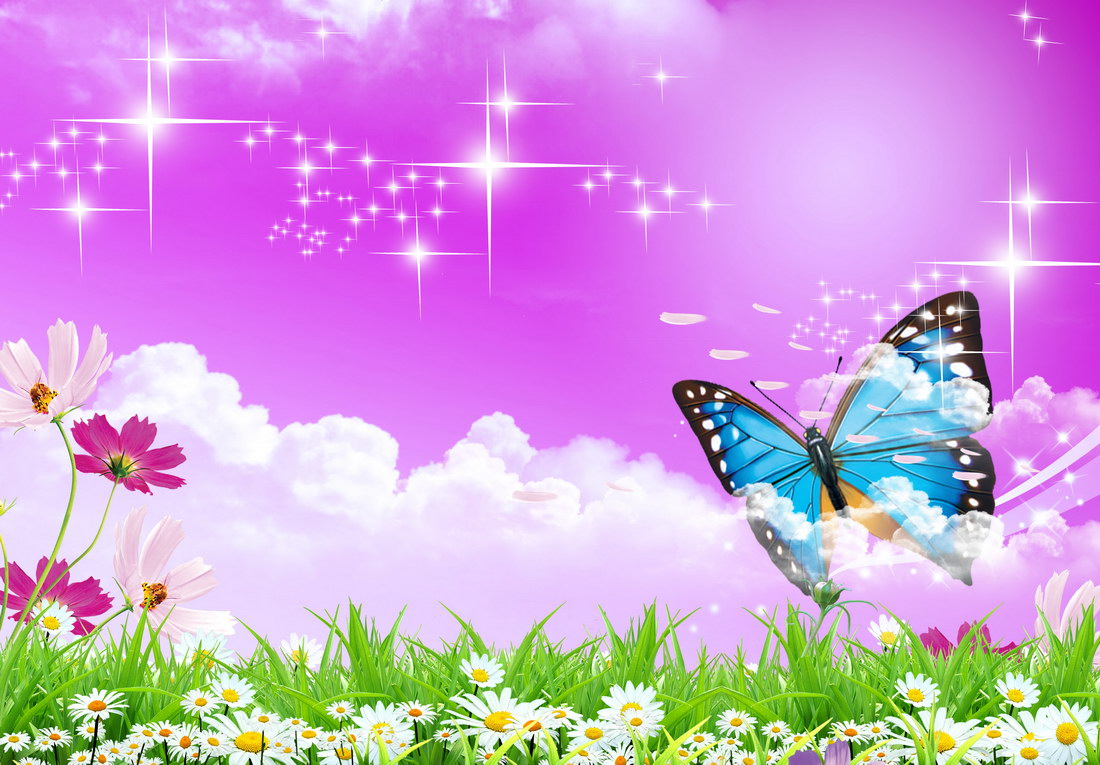 Правила вежливого человека.
Нетрудно уступить в трамвае, в автобусе место пожилому человеку.
 Нетрудно здороваться с людьми при встрече и говорить им «до свидания», «всего хорошего» при расставании.
Нетрудно быть опрятным, причесанным и умытым, чтобы окружающим людям было приятно с тобой общаться.
Нетрудно помочь по дому маме или бабушке или сестренке.
 Много еще сделать нетрудно, чтобы тебя любили и считали вежливым человеком.
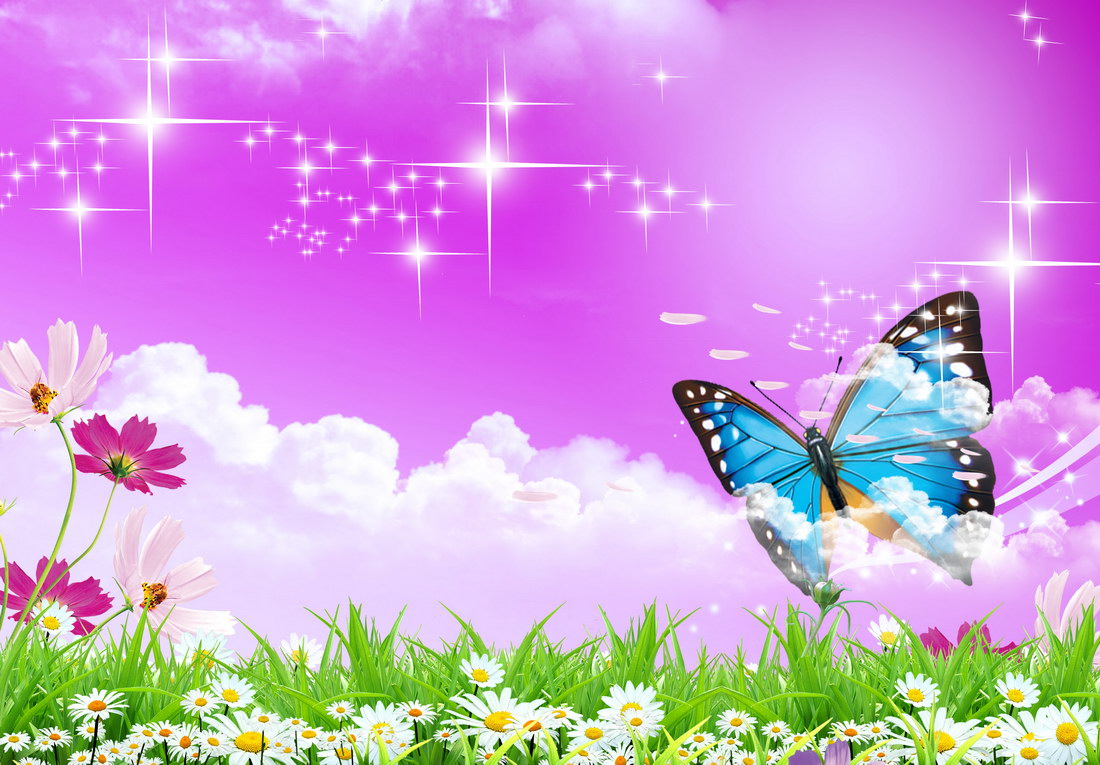 Оцените свою работу
 на уроке
Закончи предложения….

Сегодня я узнал (а).
Я понял (а)…
Я почувствовал (а)…
Я научился (лась)…
Я смог (смогла)…
Было интересно…
Меня удивило…
Мне захотелось…
Урок дал моей жизни…
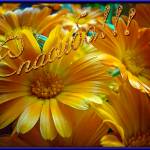 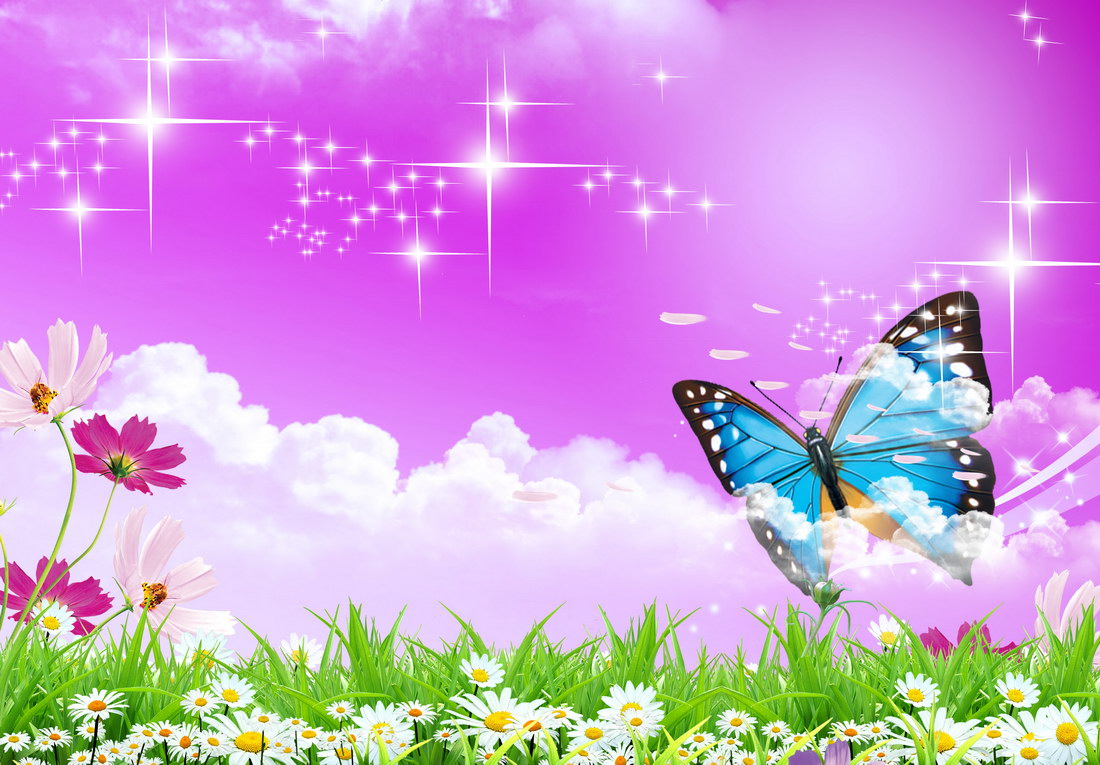 Ресурсы:
Методические  рекомендации к предмету 
« Детская риторика» под редакцией  Т.А. Ладыженская
Рабочая тетрадь «Детская риторика» 
    под редакцией Т.А. Ладыженская
http://www.yandex.ru картинки по теме вежливость.